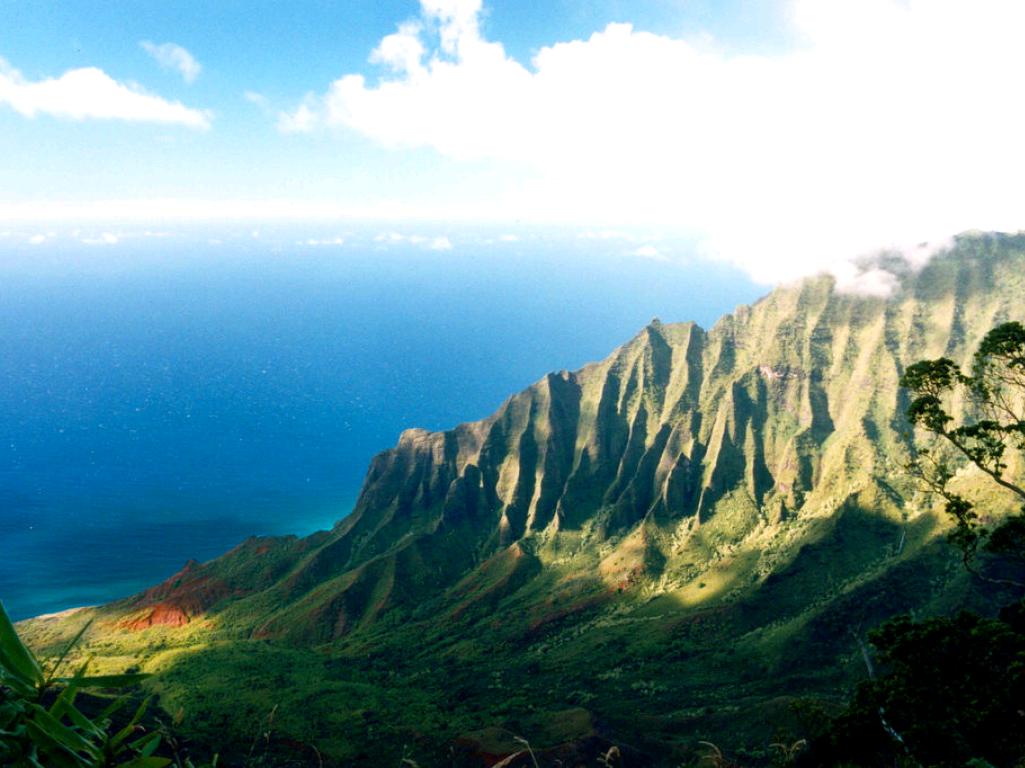 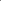 Mission and Charge of the Commission
Sione Thompson
Executive Director
cc: Jeff Kubina - https://www.flickr.com/photos/95118988@N00
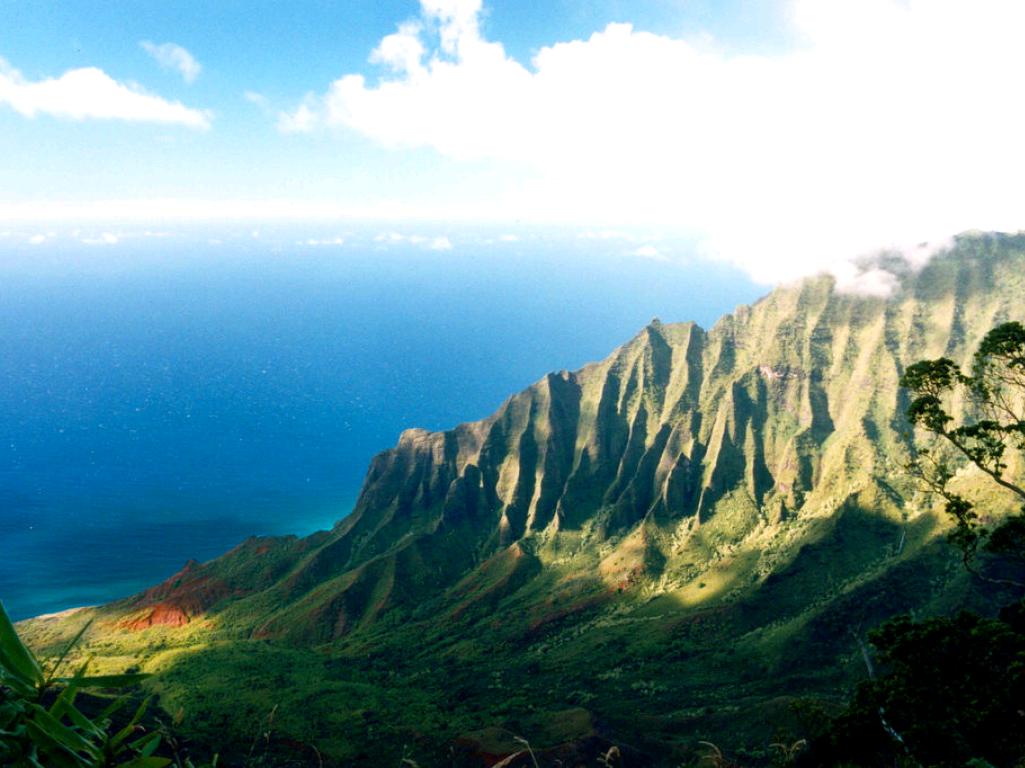 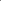 The mission of the Commission shall be to authorize high-quality public charter schools throughout the State.
cc: Jeff Kubina - https://www.flickr.com/photos/95118988@N00
[Speaker Notes: The mission is defined in Section 32D-3(b), HRS.]
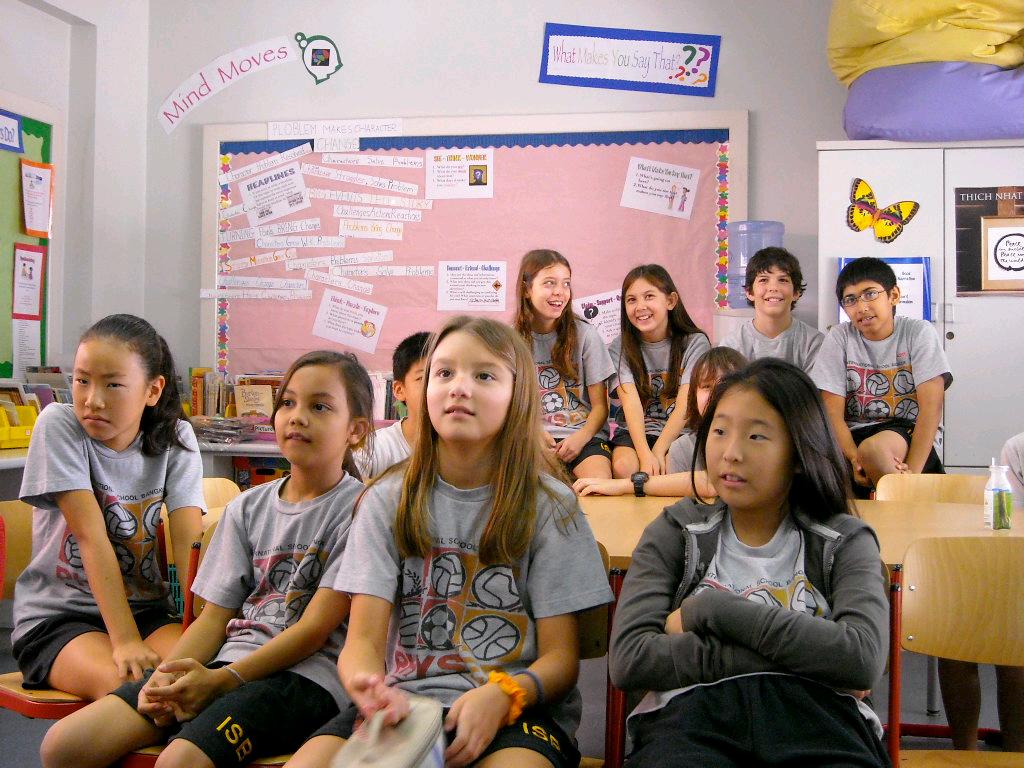 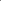 High-quality charter schools
cc: superkimbo - https://www.flickr.com/photos/8107002@N03
[Speaker Notes: As defined by the Department of Education, Office of Innovation and Improvement in the Charter Schools Program (CSP) grants for replication and expansion of high-quality charter schools:


High-quality charter school is a school that shows evidence of strong academic results for the past three years (or over the life of the school, if the school has been open for fewer than three years), based on the following factors:

(1) Increasing student academic achievement and attainment for all students, including, as applicable, educationally disadvantaged students (as defined in this notice) served by the charter schools operated or managed by the applicant. 

(2) Either (i) Demonstrated success in closing historic achievement gaps for the subgroups of students described in section 1111(b)(2)(C)(v)(II) of the ESEA at the charter schools operated or managed by the applicant, or (ii) No significant achievement gaps between any of the subgroups of students described in section 1111(b)(2)(C)(v)(II) of the ESEA at the charter schools operated or managed by the applicant and significant gains in student academic achievement with all populations of students served by the charter schools operated or managed by
the applicant.

(3) Achieved results (including performance on statewide tests, annual student attendance and retention rates, high school graduation rates, college attendance rates, and college persistence
rates where applicable and available) for low-income and other educationally disadvantaged students (as defined in this notice) served by the charter schools operated or managed by the applicant that are above the average academic achievement results for such students in the State.

(4) No significant compliance issues (as defined in this notice), particularly in the areas of student safety and financial management.]
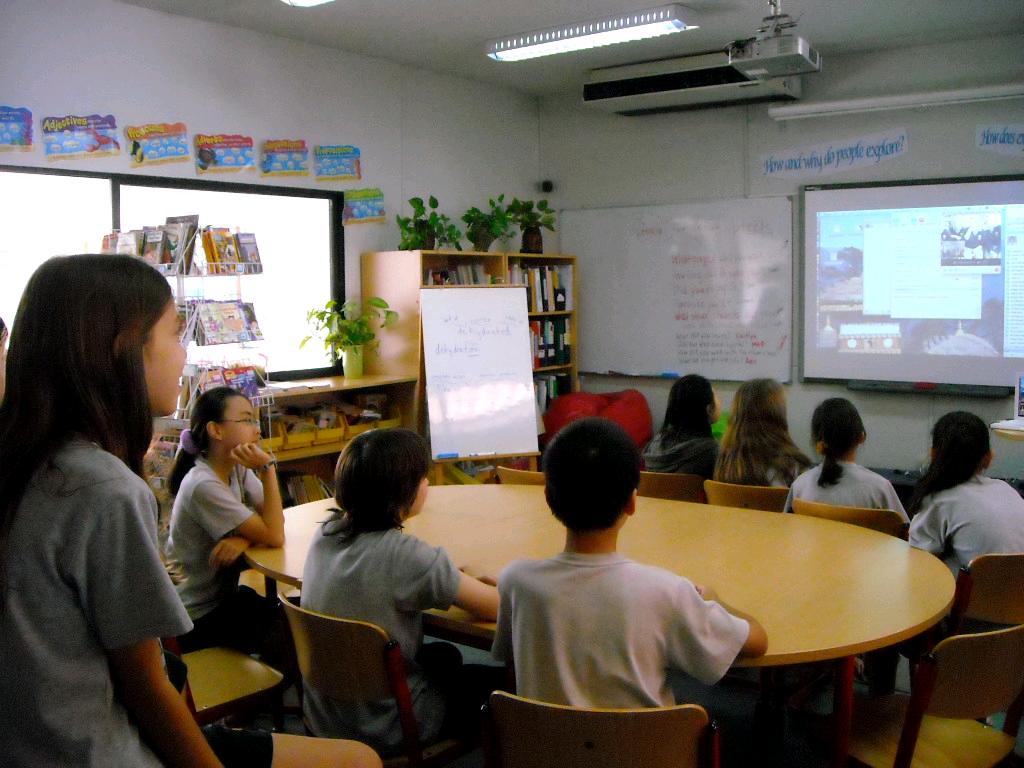 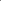 Principles of Charter Authorizing
Maintain High Standards for Schools
Uphold School Autonomy
Protect Student and Public Interests
cc: superkimbo - https://www.flickr.com/photos/8107002@N03
[Speaker Notes: NACSA Principles and Standards 2015 Edition

1. MAINTAIN HIGH STANDARDS
A Quality Authorizer...
Sets high standards for approving charter applicants.
Maintains high standards for the schools it oversees.
Effectively cultivates quality charter schools that meet identified educational needs.
Oversees charter schools that, over time, meet the performance standards and targets on a range of measures and metrics set forth in their charter contracts. 
Closes schools that fail to meet standards and targets set forth in law and by contract.

2. UPHOLD SCHOOL AUTONOMY
A Quality Authorizer...
Honors and preserves core autonomies crucial to school success including:
• Governing board independence from the authorizer;
• Personnel;
• School vision and culture;
• Instructional programming, design, and use of time; and
• Budgeting.
Assumes responsibility not for the success or failure of individual schools, but for holding schools accountable for their performance.
Minimizes administrative and compliance burdens on schools.
Focuses on holding schools accountable for outcomes rather than processes.

3. PROTECT STUDENT & PUBLIC INTERESTS
A Quality Authorizer...
Makes the well-being and interests of students the fundamental value informing all the authorizer’s actions and decisions.
Holds schools accountable for fulfilling fundamental public-education obligations to all students, which includes providing:
• Nonselective, nondiscriminatory access to all eligible students;
• Fair treatment in admissions and disciplinary actions for all students; and
• Appropriate services for all students, including those with disabilities and English learners, in accordance with applicable law.
Holds schools accountable for fulfilling fundamental obligations to the public, which includes providing:
• Sound governance, management, and stewardship of public funds; and
• Public information and operational transparency in accordance with law.
Ensures in its own work:
• Ethical conduct;
• Focus on the mission of chartering high-quality schools;
• Clarity, consistency, and public transparency in authorizing policies, practices, and decisions;
• Effective and efficient public stewardship; and
• Compliance with applicable laws and regulations
Supports parents and students in being well-informed about the quality of education provided by charter schools.]
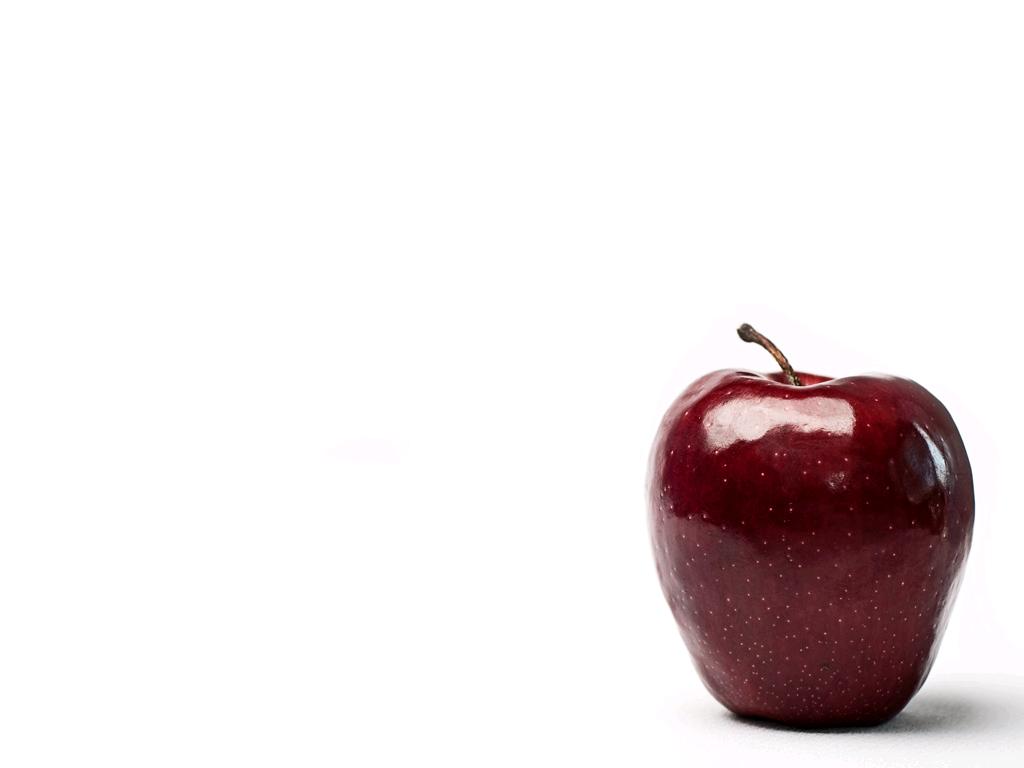 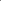 Standards for Authorizing
Agency Committment & Capacity
Application Process & Decision Making
Performance Contracting
Ongoing Oversight & Evaluation
Revocation & Renewal Decision Making
cc: Mrs4duh - https://www.flickr.com/photos/33118900@N07
[Speaker Notes: NACSA Principles and Standards 2015 Edition

1. AGENCY COMMITMENT & CAPACITY
A quality authorizer engages in chartering as a means to foster excellent schools that meet identified needs, clearly prioritizes a commitment to excellence in education and in authorizing practices, and creates organizational structures and commits human and financial resources necessary to conduct its authorizing duties effectively and efficiently.

2. APPLICATION PROCESS & DECISION MAKING
A quality authorizer implements a comprehensive application process that includes clear application questions and guidance; follows fair, transparent procedures and rigorous criteria; and grants charters only to applicants who demonstrate strong capacity to establish and operate a quality charter school.3

3. PERFORMANCE CONTRACTING
A quality authorizer executes contracts with charter schools that articulate the rights and responsibilities of each party regarding school autonomy, funding, administration and oversight, outcomes, measures for evaluating success or failure, performance
consequences, and other material terms. The contract is an essential document, separate from the charter application, that establishes the legally binding agreement and terms under which the school will operate and be held accountable.

4. ONGOING OVERSIGHT AND EVALUATION
A quality authorizer conducts contract oversight that competently evaluates performance and monitors compliance; ensures schools’ legally entitled autonomy;
protects student rights; informs intervention, revocation, and renewal decisions; and provides annual public reports on school performance.

5. REVOCATION AND RENEWAL DECISION MAKING
A quality authorizer designs and implements a transparent and rigorous process that uses comprehensive academic, financial, and operational performance data to make merit-based renewal decisions, and revokes charters when necessary to protect student and public interests.]